Welkom
Idee-doos-moment
Gent - 20 juni 2022
Idee-doos-moment
Gent - 20 juni 2022
Kunnen ICOM de internationaliseringvan graduaatsopleidingen verder helpen?
Een verkenning
An Vranckx en Karolien Brusselle
AP Hogeschool
Onze route tot dusver…
Waarom deze route?
Wat zijn ICOM?
Internationalisering @ AP
Hoe ICOM zichtbaar maken?
ICOM @ Graduaatsopleidingen
3
International Competences& Learning Outcomes (ICOM)
Wat & waar komen ze vandaan?
4
Implementatie van EUnotie van aanbeveling 20-20-20 (2010):
“In 2020 heeft 20% van de Europeseafgestudeerden buitenlandse studie ervaring”

Vlaanderen streeft naar méér:in 2020 heeft 1 op 3 van de HEI afgestudeerdeneen buitenlandse studie ervaring; daarvanminstens 1 op 3 uit “ondervertegenwoordigdegroepen”(oa. zij-instromers)
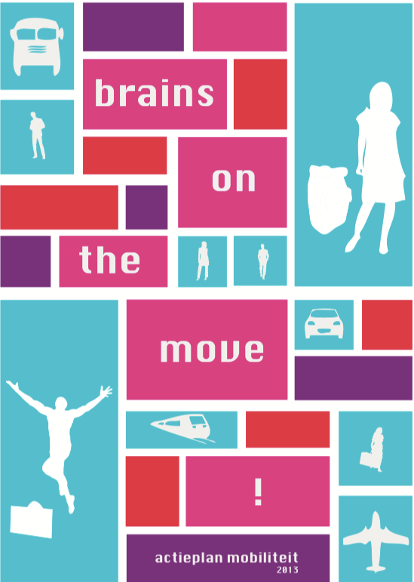 5
[Speaker Notes: Co-begeleiding samen beoogde groepsdoelen realiseren, groepsklimaat scheppen en groepsproces ondersteunen.
Facilitatie is zorgen voor randvoorwaarden]
Definities, meet- & teleenheden
•  EU 20-20-20: 20% van de afgestudeerden in 2020 met:
studieverblijf van ≥ 3 maanden
≥ 15 studiepunten verworven
6
Definities, meet- & teleenheden
Vlaams internationaliseringskader, op advies van Taskforce:
reikt voorbij buitenlandse studieduurtijd = studiepunten
studiemeerwaarde van internationaliseringsactiviteiten (waaronder mobiliteit) uitgedrukt in internationale en interculturele competentiesen leerdoelen (ICOM)  www.internationalecompetenties.be/nl/icoms 

       1 op 3 Vlaamse HEI afgestudeerden ≥ 10 studiepunten
7
Internationale betrokkenheid
Taalvaardigheid
Internationale vakkennis
Persoonlijke groei
Interculturele competentie
Internationale & interculturelecompetenties
8
Persoonlijke groei
Internationale & interculturelecompetenties
Zelfstandig functioneren
Zich flexibel opstellen
Andere perspectieven opzoeken
Creativiteit tonen
Een duidelijk toekomstbeeld hebben
Zich handhaven in stressvolle situaties
9
Interculturele competentie
Internationale & interculturelecompetenties
Culturele zelfkennis
Culturele flexibiliteit
Culturele veerkracht
Culturele ontvankelijkheid
Culturele relationele competentie
Culturele communicatieve competentie
Culturele conflicthantering
Multiperspectiviteit
10
Taalvaardigheid
Internationale & interculturelecompetenties
Een tekst schrijven in andere taal
Een  vreemde taal spreken
Taalstrategieën hanteren
Gesproken tekst in een andere taal kunnen begrijpen
Geschreven tekst in een andere taal kunnen begrijpen
11
Internationale vakkennis
Internationale & interculturelecompetenties
Het vakgebied in een internationale context kunnen plaatsen
De cultuurgebondenheid van de discipline zien
Kennis hebben van de beroepsuitoefening in andere landen
Internationale organisaties relevant voor de discipline kennen.
12
Internationale betrokkenheid
Internationale & interculturelecompetenties
Zich internationaal oriënteren
Een eigen mening vormen over maatschappelijke of internationale onderwerpen
Maatschappelijke betrokkenheid tonen
13
Internationalisering @ AP
Divers en internationaal
14
Internationaliseringsbetrachting @ AP
Streefdoel ('poort op de wereld'): 100% van de AP-afgestudeerdenheeft minstens 10 studiepunten verkregen waarmee ze ICOM konden verwerven, middels:
Lange en kortere internationale mobiliteiten
Internationalisering @ home
(andere?)

Activiteiten / verworven vaardigheden
Hoe ‘ICOM-waarde' leeractiviteiten zichtbaar maken? 
Externe registratie ICOM-bevorderende activiteiten @Bamaflex
Interne valorisatie
15
Wat met de graduaatopleidingen?
Graduaatopleidingen kantelen in NADAT AP dat ambitieus inclusief internationaliseringsstreven optekende, maar VOOR het vraagstukover relatie tussen (I) activiteiten & ICOM werd opgelosreduceren tot ‘internationale mobiliteit’
16
Wat met de graduaatopleidingen?
Graduaatopleidingen vrezen one-size-fits-all activiteiten te ‘moeten’ inrichten, die haaks staan op hun bijzonderheid (individuele trajectenop maat van oa. zij-instromers), die weinig meerwaarde voor graduaatstudenten belooft en waarvoor hun curriculum weinig ruimte laat.
17
Wat met de graduaatopleidingen?
‘internationaliseren’ eerder valoriseren naar verworven ICOM, niet in 1-op-1 relatie met activiteiten & die activiteiten al helemaalniet reduceren tot ‘internationale mobiliteit’
18
Hoe ICOM zichtbaar maken?
19
Resultaat
Oefening
ICOM in de graduaatsopleidingen
Uitlichten ICOM potentieel van de 16 AP graduaatsopleidingen op leerdoelniveau 
Ruim geïnterpreteerd, nog geen helder AP kader
Belang/gewicht van de ICOMper opleiding
Verhouding per trajectschijf
Startpunt in evaluatie vandie opleidingen
20
De competentiematrix
Ontwikkeld in AP
Helikopterperspectief
Analyse op maat van opleiding
21
Relatieve verhouding ICOM
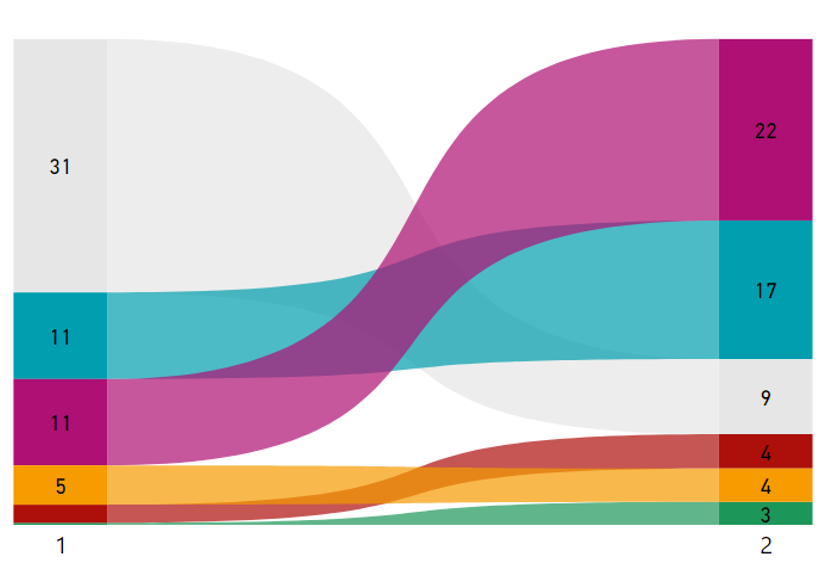 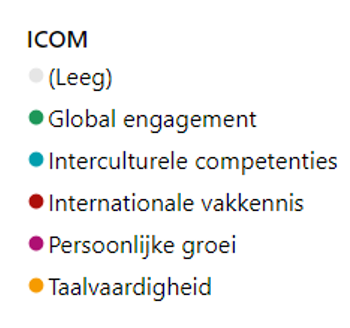 22
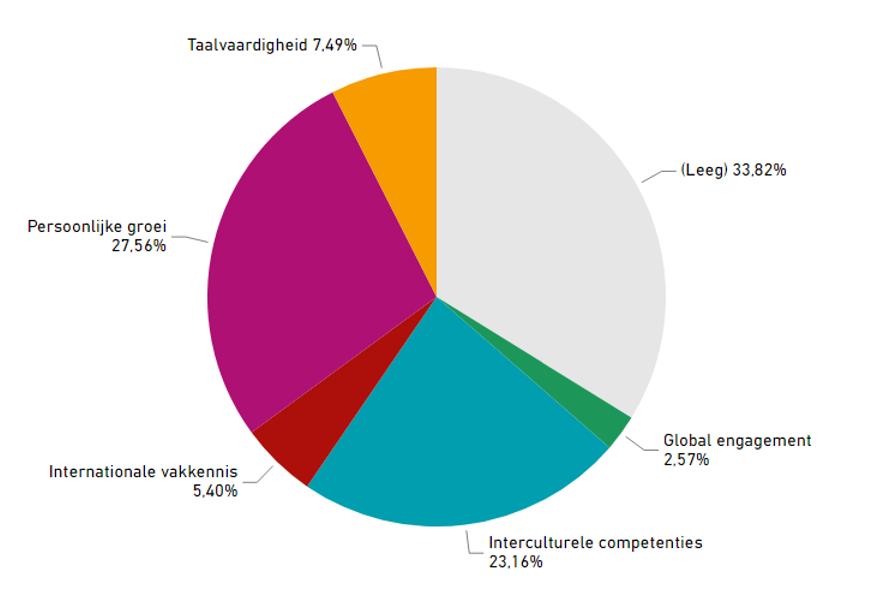 Belang ICOM
7,49%
Taalvaardigheid
33,82%
(Leeg)
27,56%
Persoonlijke groei
2,57%
Global Engagement
5,40%
Internationale vakkennis
23,16%
Interculturele competenties
23
Voorbeeld van koppeling
ICOM
Leerdoel
Persoonlijke groei
De student brengt de eigenleercompetenties in kaart
Interculturele competentie
De student overlegt met alle betrokkenenbinnen het projectteam en stuurt zijn gedraghierdoor bij
Taalvaardigheid
De student stelt zich professioneel voorin het Engels
Internationale vakkennis
De student legt de rol van zijn disciplinein de internationale handel uit
Interculturele competentiesGlobal Engagement
De student reflecteert kritisch over de rolvan het bedrijf in de maatschappij
24
ICOM @ graduaatsopleidingen
Van underdog tot topscorer?
25
Eerste (voorzichtige) conclusies & implicaties
(Minimum) 10 Stp. ICOM al aanwezig in elke graduaatsopleiding 
Overwicht ICOM 1 en 2 (persoonlijke groei en interculturele competentie)
Potentieel voor meer verschillende ICOM door diepere reflectie en kennisdeling
Door 1/3 werkplekleren en internationale context Antwerpen is er een grotere kans om potentieel te realiseren
Niet elke student verwerft dezelfde/evenveel competenties 
Nood aan verfijnen van valorisatiekader
26
[Speaker Notes: Daarnaast wordt ook info beschikbaar gesteld via Learning Academy: o.a. tekst rond ICOMS, mobility window, info over COILs]
Idee-doos-moment
Gent - 20 juni 2022
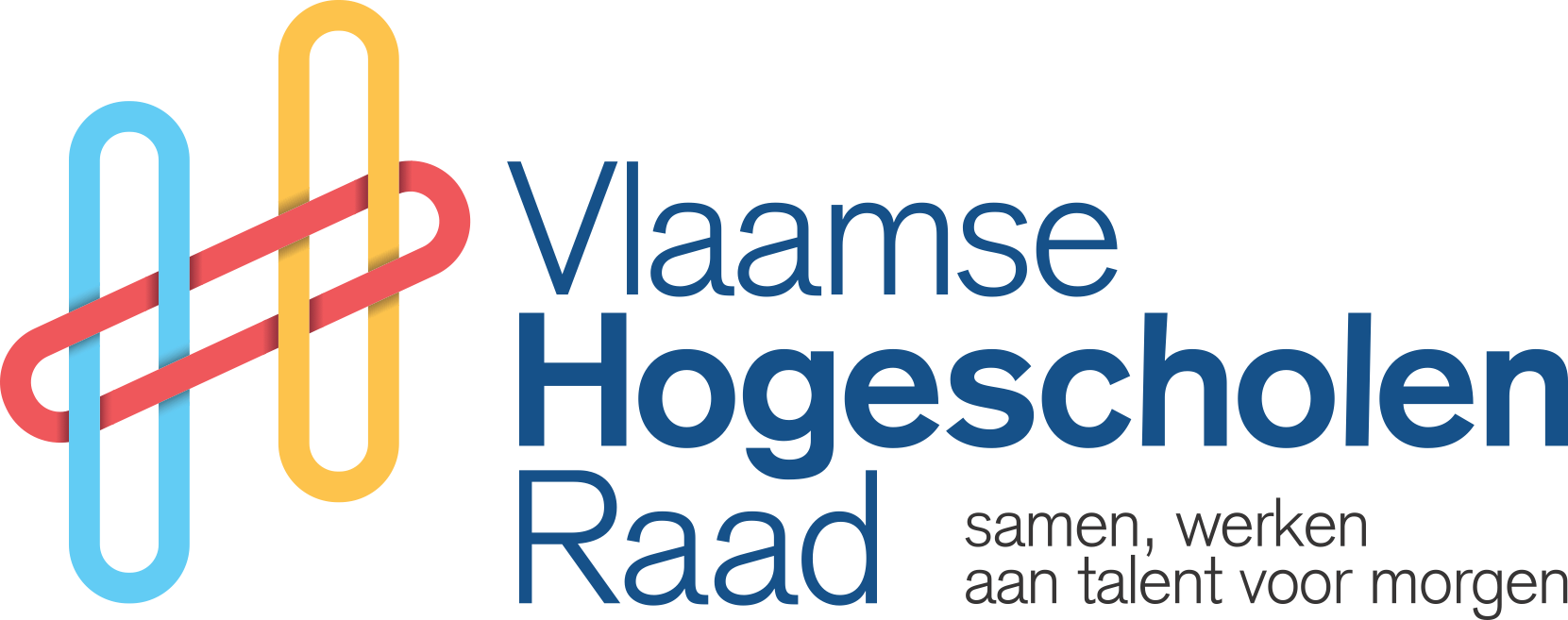 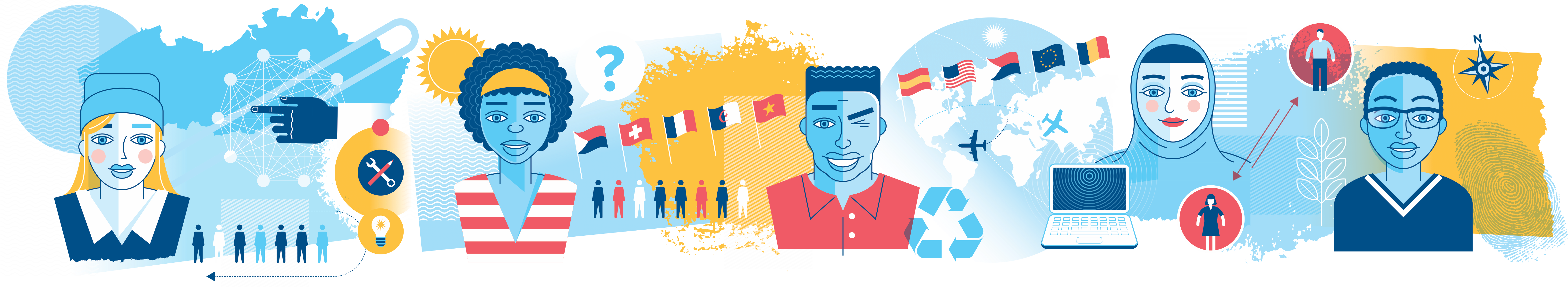 27